The weather is..
rainy
cloudy
snowy
sunny
stormy
partly cloudy
foggy
windy
www.myteachingcupboard.com
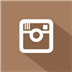 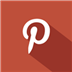 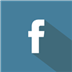 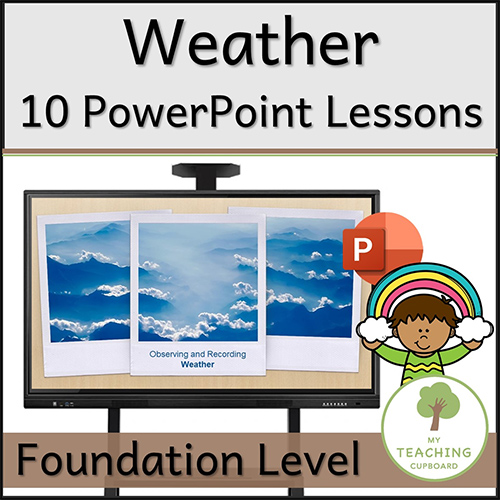 If you found this PowerPoint lesson useful, you might like the other lessons for this unit HERE.
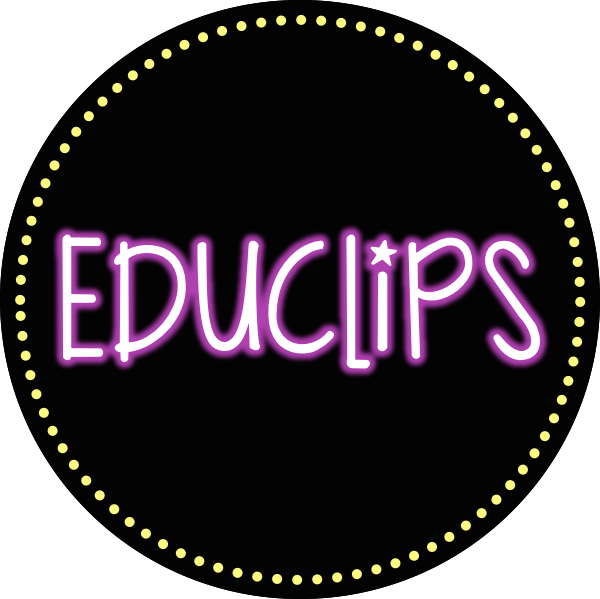 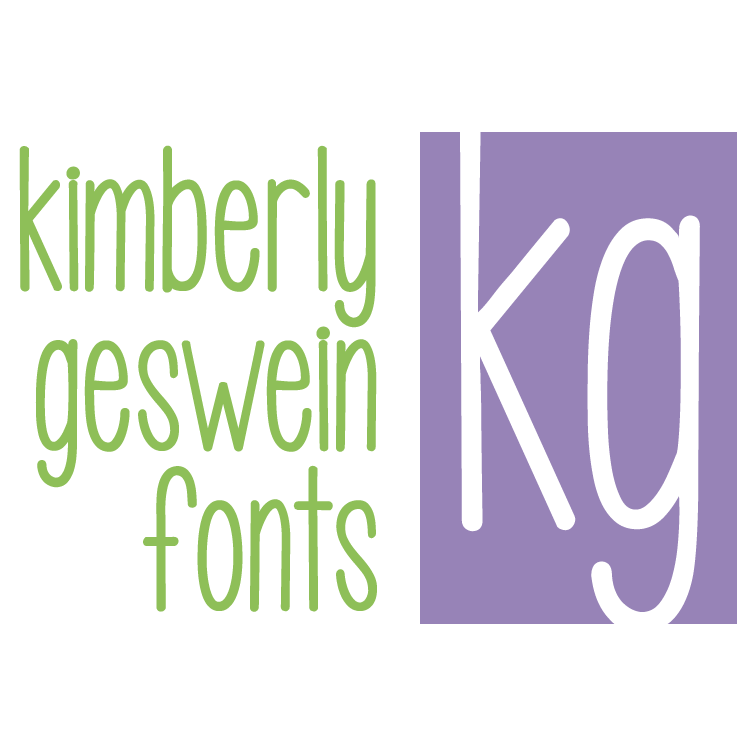 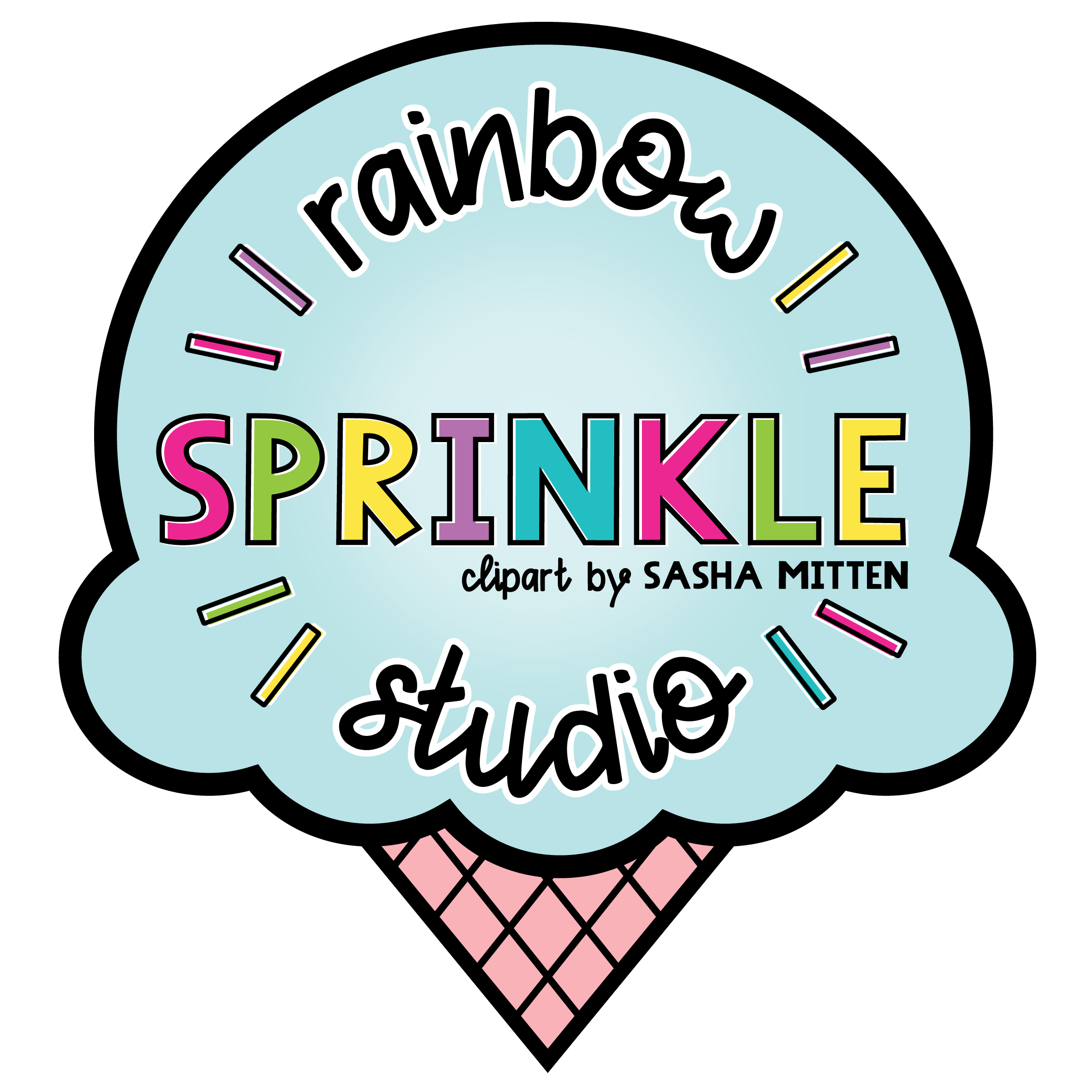 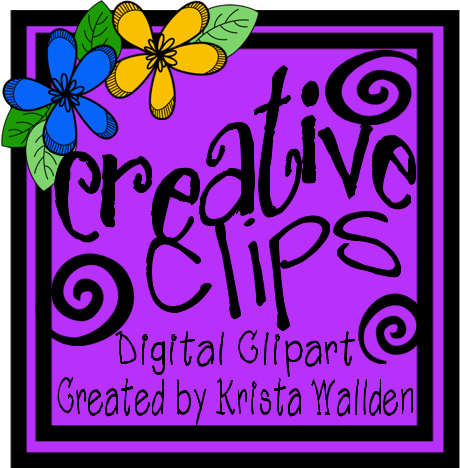